與祢重新開始
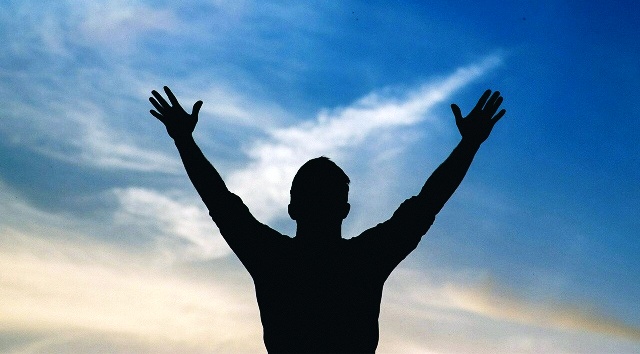 以斯拉記 3: 1-13
播道會康泉堂崇拜
ibeliever
他們讚美耶和華的時候、眾民大聲呼喊、因耶和華殿的根基已經立定．然而有許多祭司、利未人、族長、就是見過舊殿的老年人、現在親眼看見立這殿的根基、便大聲哭號．也有許多人大聲歡呼．甚至百姓不能分辨歡呼的聲音、和哭號的聲音、因為眾人大聲呼喊、聲音聽到遠處。（3: 11-13）
六代豪華，春去也、更無消息。空悵望，山川形勝，已非疇昔…
薩都剌:《滿江紅·金陵懷古》
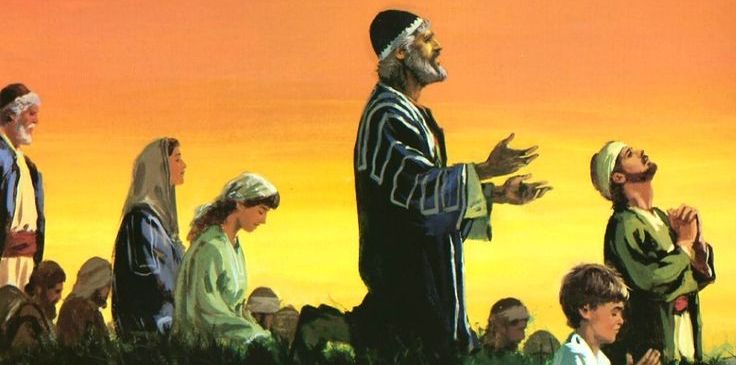 Pinterest
屬靈原則
無論光景怎樣低沉，都可重新開始
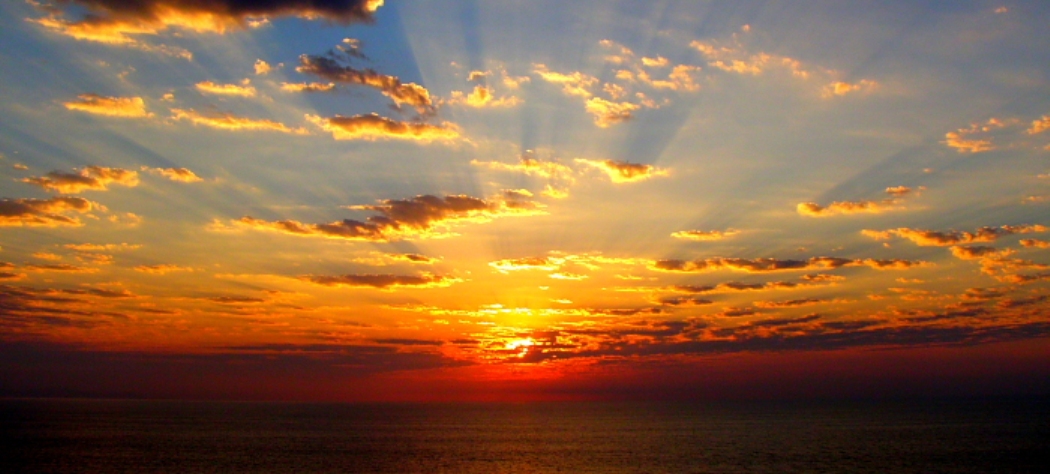 www.psychologytoday.com
耶利米書  33: 10-11  
耶和華如此說…在這荒涼無人民無牲畜的猶大城邑、和耶路撒冷的街上、必再聽見有歡喜和快樂的聲音…又有奉感謝祭到耶和華殿中之人的聲音．因為我必使這地被擄的人歸回．和起初一樣．這是耶和華說的。
亂世佳人
“Tomorrow is another day!”

明日又是新的一天！
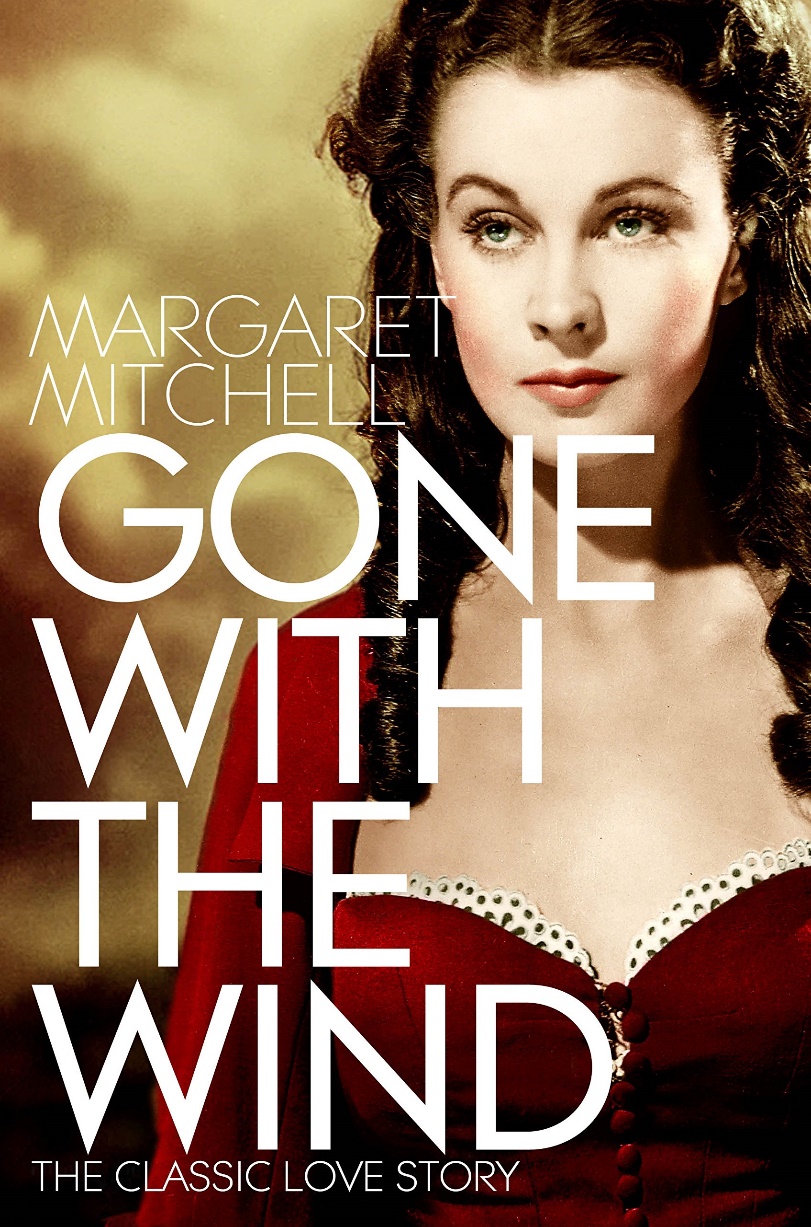 Amazon.in
屬靈原則
無論光景怎樣低沉，都可重新開始
2. 重新開始必須回歸基督
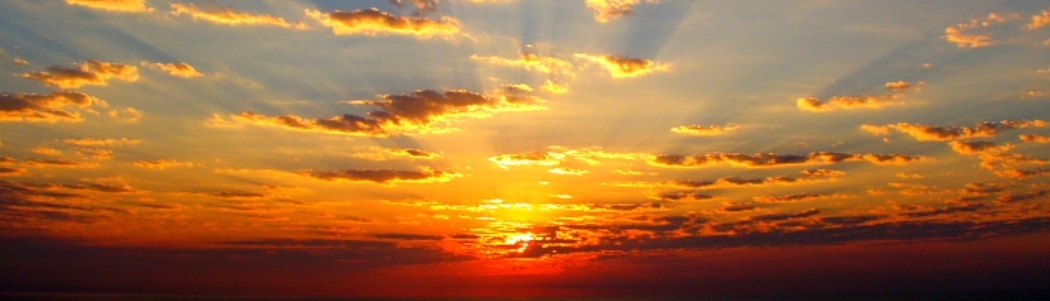 www.psychologytoday.com
3: 2   約薩達的兒子耶書亞、和他的弟兄眾祭司、並撒拉鐵的兒子所羅巴伯、與他的弟兄、都起來建築以色列　神的壇、要照神人摩西律法書上所寫的、在壇上獻燔祭。

約 1:29    約翰看見耶穌來到他那裏、就說、看哪、神的羔羊、除去世人罪孽的。
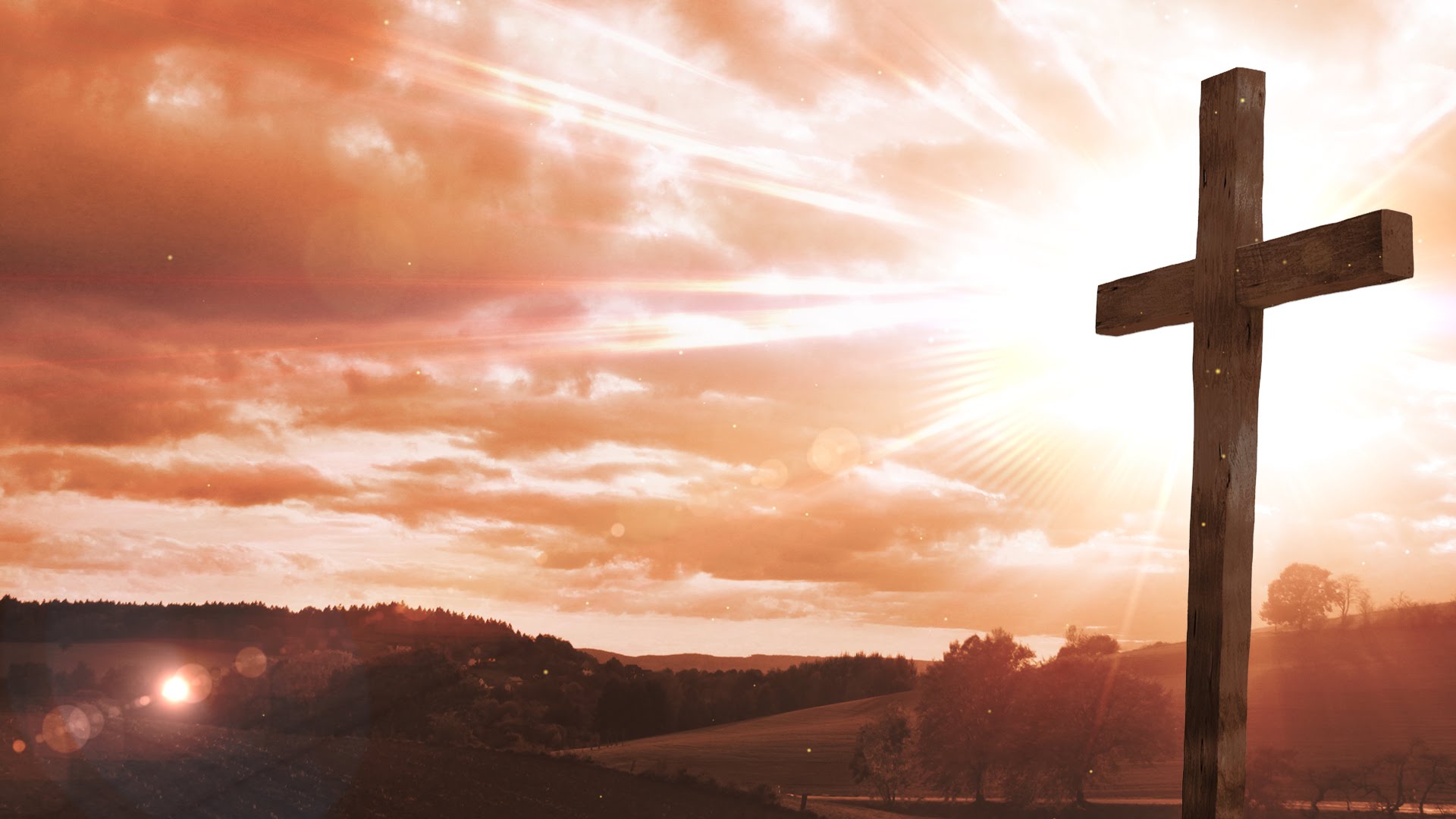 希伯來書  9: 11-12
但現在基督已經來到…不用山羊和牛犢的血、乃用自己的血、只一次進入聖所、成了永遠贖罪的事。
www.youtube.com
3:3   他們在原有的根基上築壇、因懼怕鄰國的民．

出 29：38-42  你每天所要獻在壇上的、就是兩隻一歲的羊羔、 早晨要獻這一隻、黃昏的時候要獻那一隻…這要在耶和華面前、會幕門口、作你們世世代代常獻的燔祭．我要在那裏與你們相會、和你們說話。
屬靈原則
無論光景怎樣低沉，都可重新開始
2. 重新開始必須回歸基督
3. 重新開始必須回歸神的話
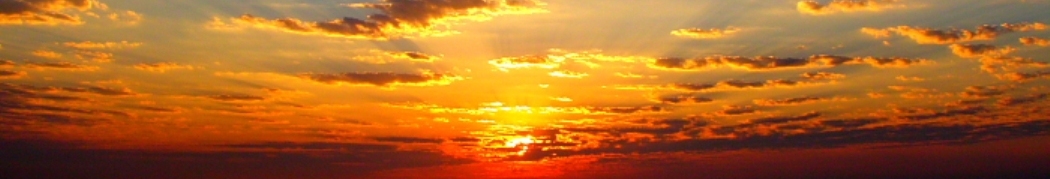 www.psychologytoday.com
3:2  約薩達的兒子耶書亞、和他的弟兄….都起
     來建築以色列神的壇、要照神人摩西律法
     書上所寫的、
     在壇上獻燔祭。
3:4  又照律法書上所寫的、守住棚節.
6:14 他們遵著以色列神的命令…建造
     完畢。
6:18 且派祭司、和利未人、按著班次在耶路撒
     冷事奉神、是照摩西律法書上所寫的。
歷代志下 7:16-20 
現在我已選擇這殿、分別為聖、使我的名永在其中．我的眼我的心也必常在那裏。你若在我面前效法你父大衛所行的、遵行我一切所吩咐你的、謹守我的律例典章． 我就必堅固你的國位…
倘若你們轉去丟棄我指示你們的律例誡命、去事奉敬拜別神． 我就必將以色列人從我賜給他們的地上拔出根來、並且我為己名所分別為聖的殿、也必捨棄不顧、使他在萬民中作笑談、被譏誚。
屬靈原則
無論光景怎樣低沉，都可重新開始
2. 重新開始必須回歸基督
3. 重新開始必須回歸神的話
4. 重新開始必須回歸神的家
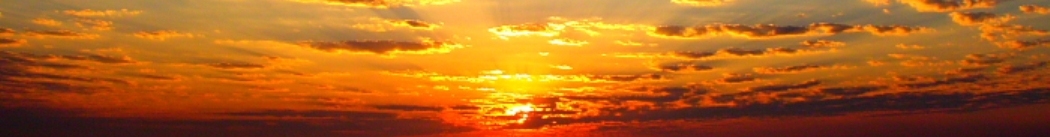 www.psychologytoday.com
反思和應用
把回憶和夢想交托神
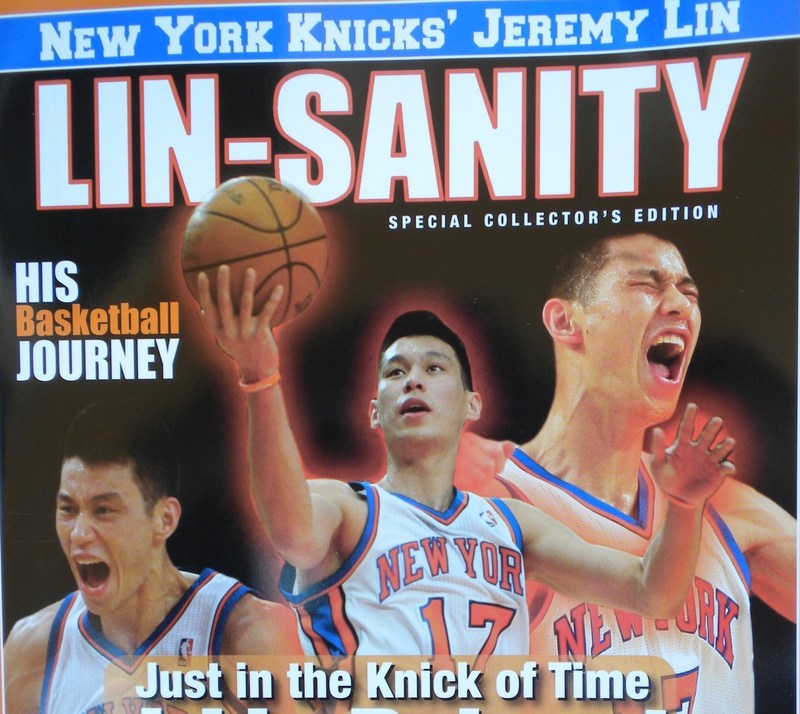 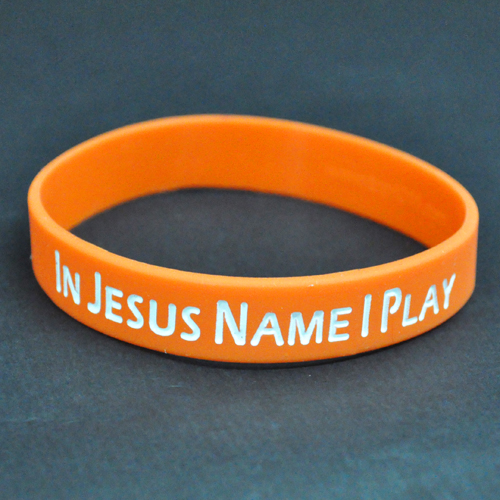 blog.udn.com
jstonemusic.com
1.把回憶和夢想交托神
2.認清自己,接受目前處境
3.凝聚共識,同心努力
4.重新過程必遇難阻
5.實踐步驟：
反思和應用
悔改委身
團結一致
把握時機
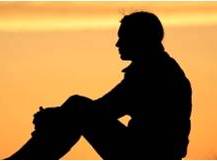 bgassociates.com
康泉堂：與祢重新開始
哈該書 2:6-9  萬軍之耶和華如此說、過不多時我必再一次震動天地、滄海、與旱地。我必震動萬國．萬國的珍寶、必都運來．我就使這殿滿了榮耀．這是萬軍之耶和華說的… 這殿後來的榮耀、必大過先前的榮耀。